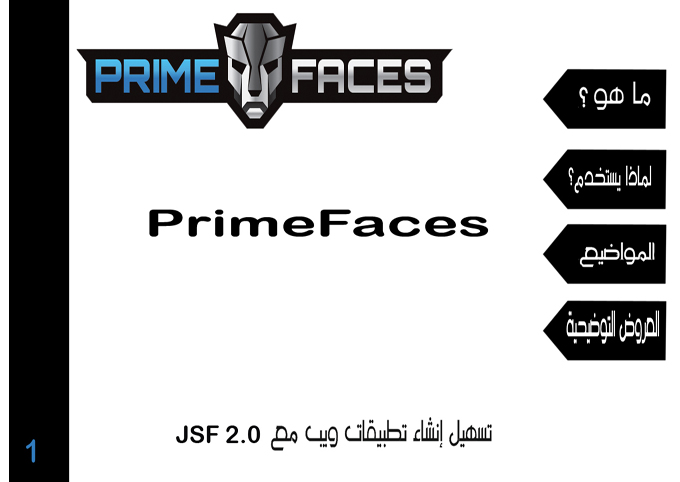 صفحتنا على فيس بوك 
مجموعة على فيس بوك
تابعنا على فيس بوك
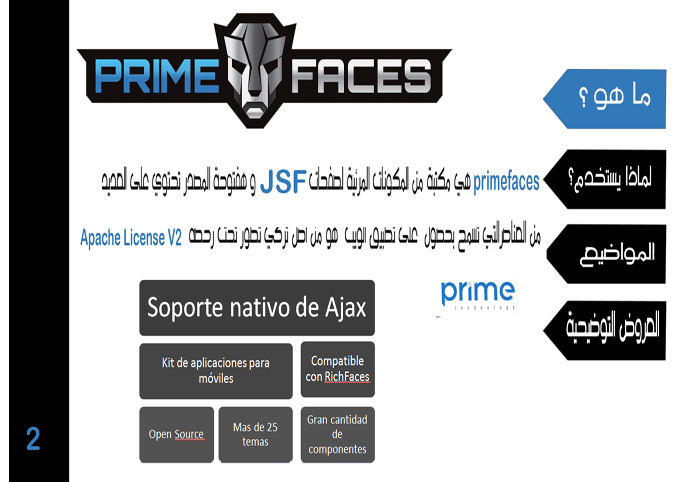 صفحتنا على فيس بوك 
مجموعة على فيس بوك
تابعنا على فيس بوك
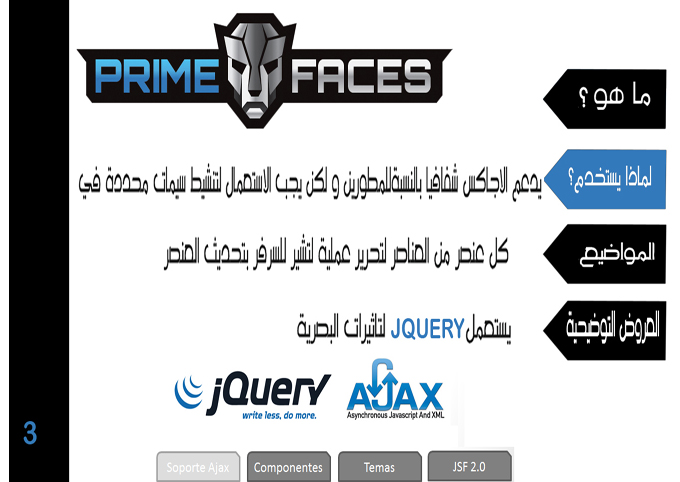 صفحتنا على فيس بوك 
مجموعة على فيس بوك
تابعنا على فيس بوك
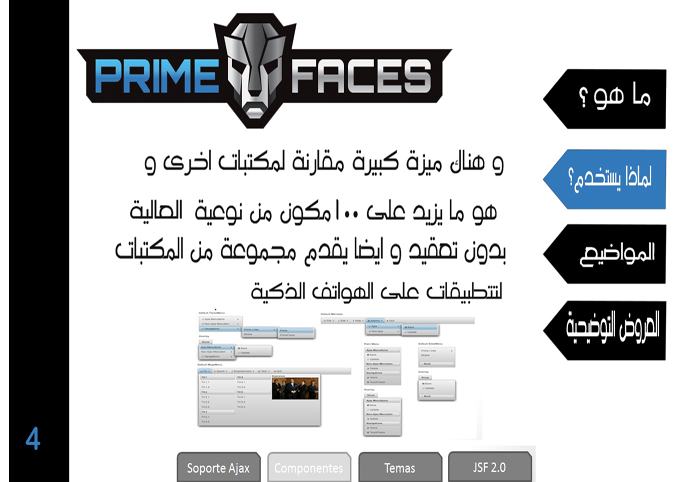 صفحتنا على فيس بوك 
مجموعة على فيس بوك
تابعنا على فيس بوك
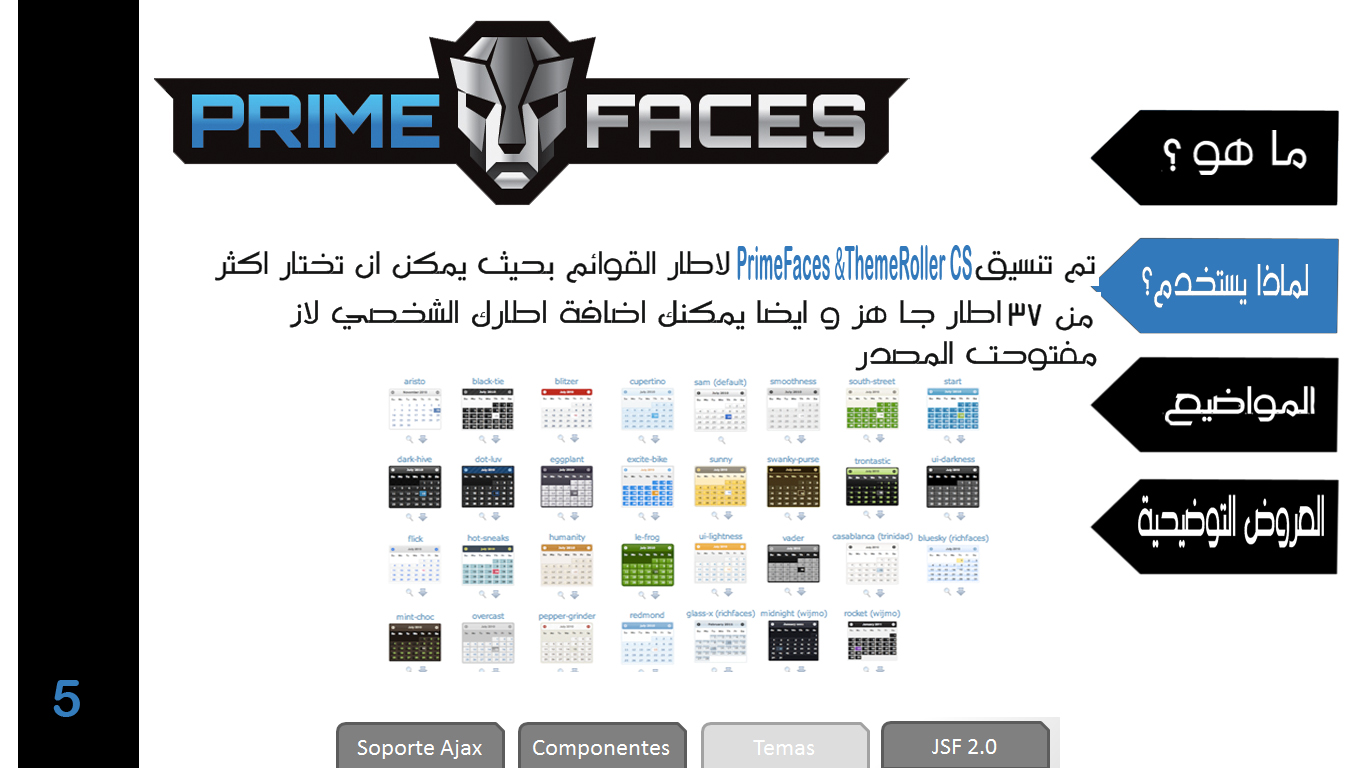 صفحتنا على فيس بوك 
مجموعة على فيس بوك
تابعنا على فيس بوك
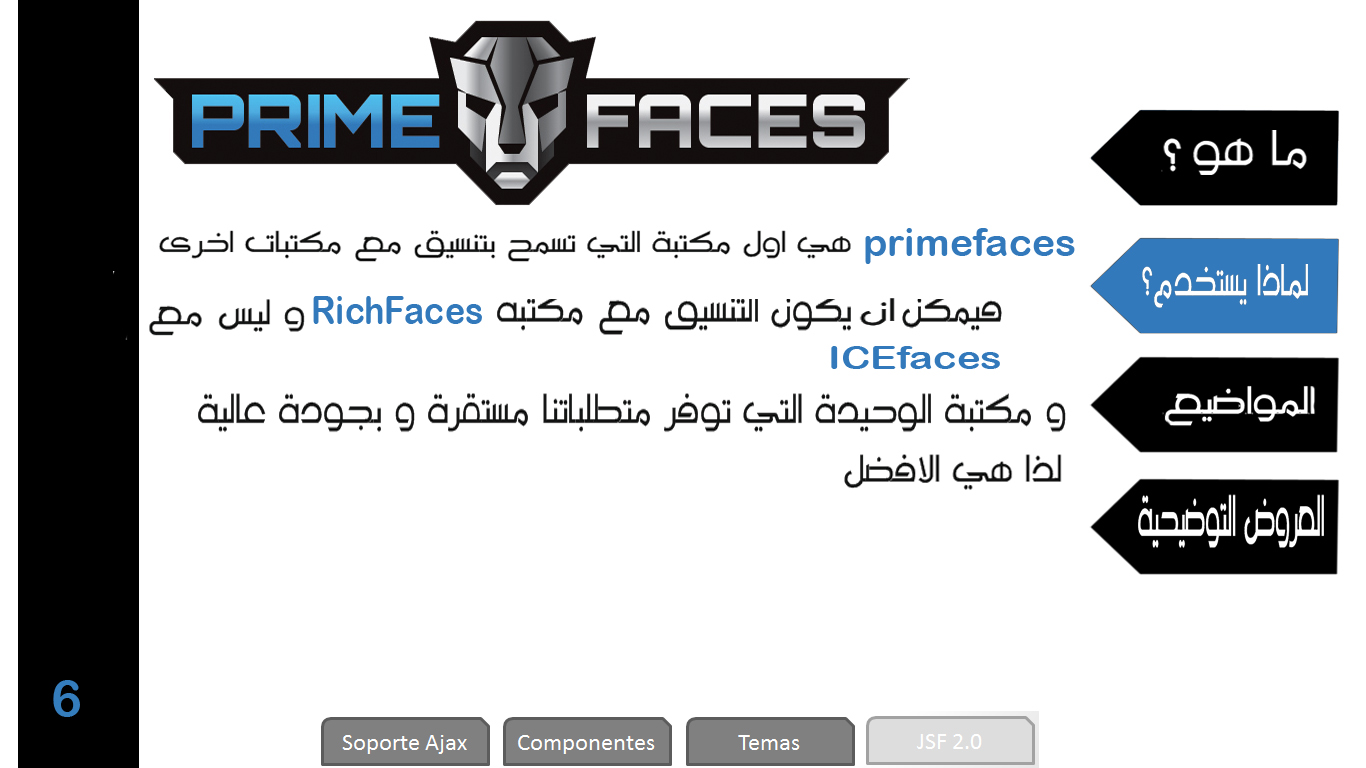 صفحتنا على فيس بوك 
مجموعة على فيس بوك
تابعنا على فيس بوك
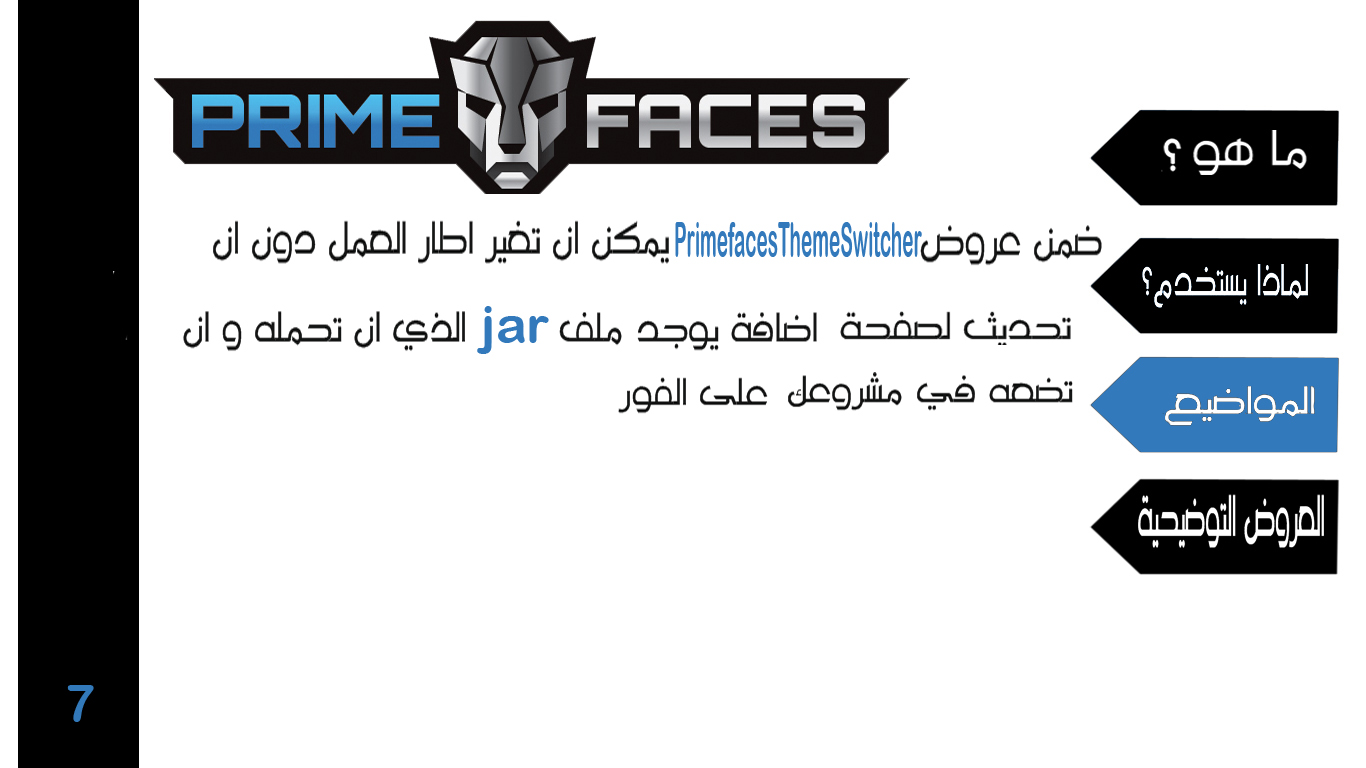 صفحتنا على فيس بوك 
مجموعة على فيس بوك
تابعنا على فيس بوك
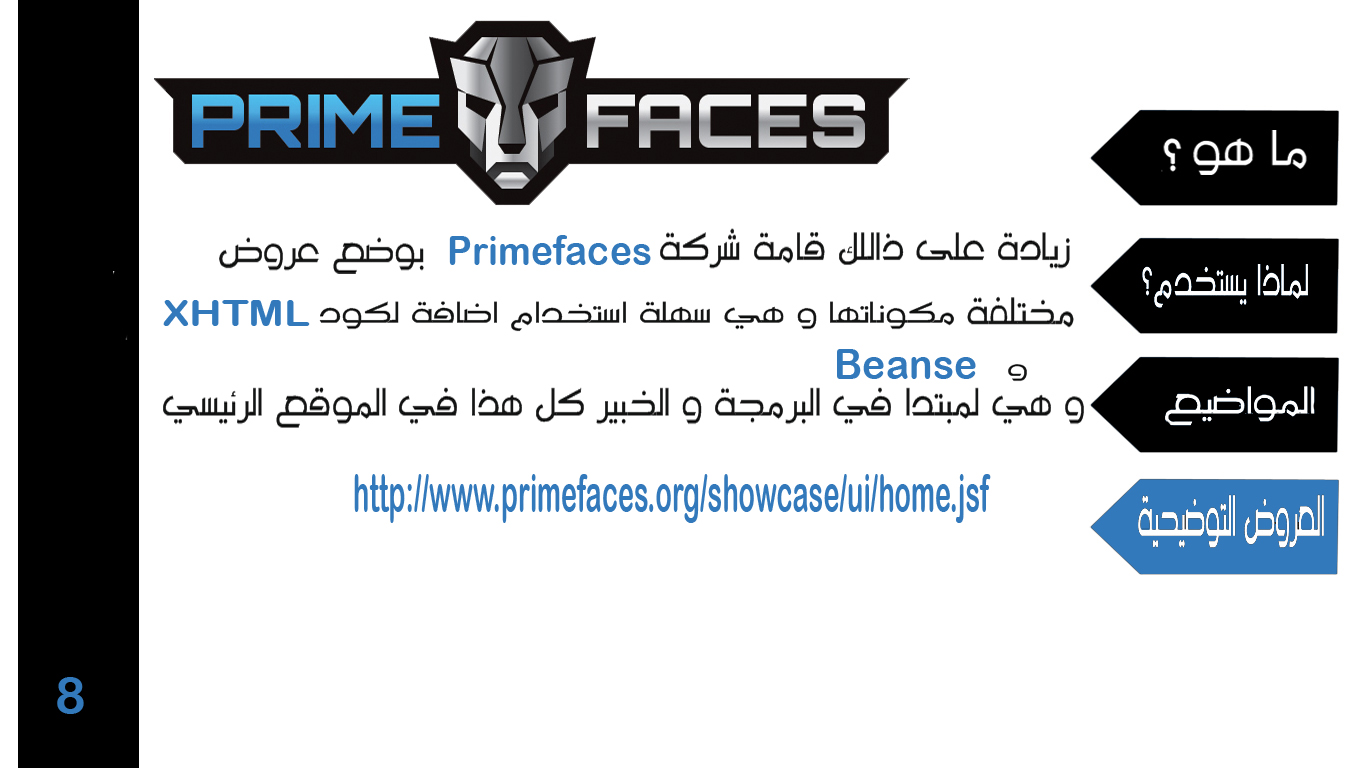 صفحتنا على فيس بوك 
مجموعة على فيس بوك
تابعنا على فيس بوك